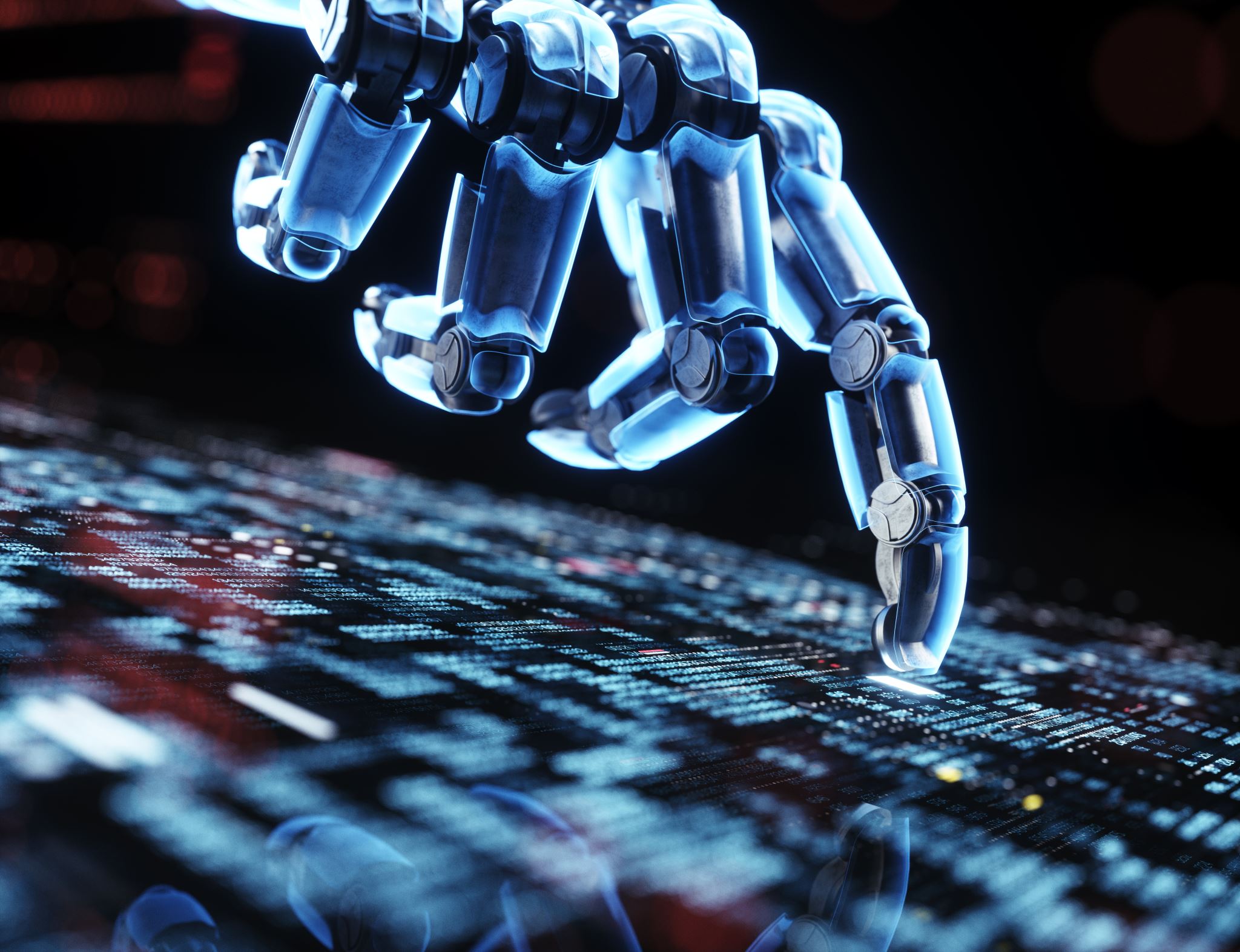 Data processing terminalMake in India
Payment Notification Sound box
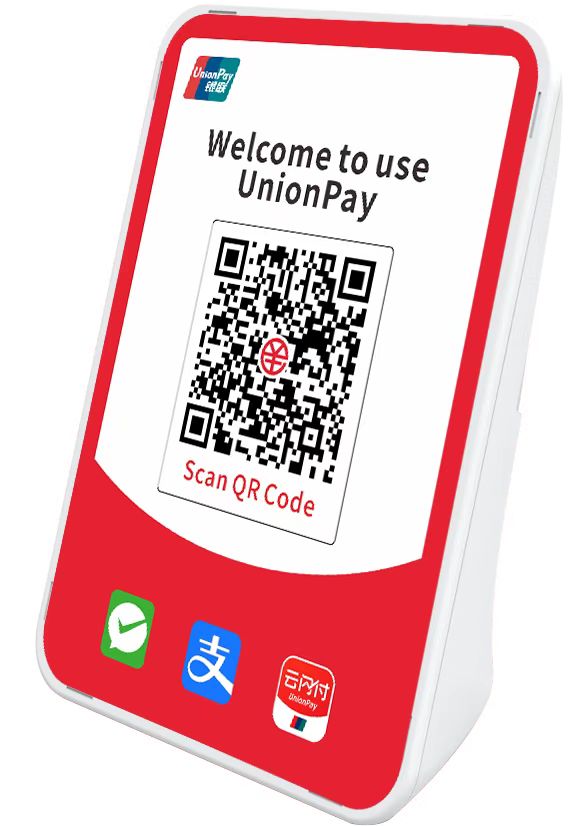 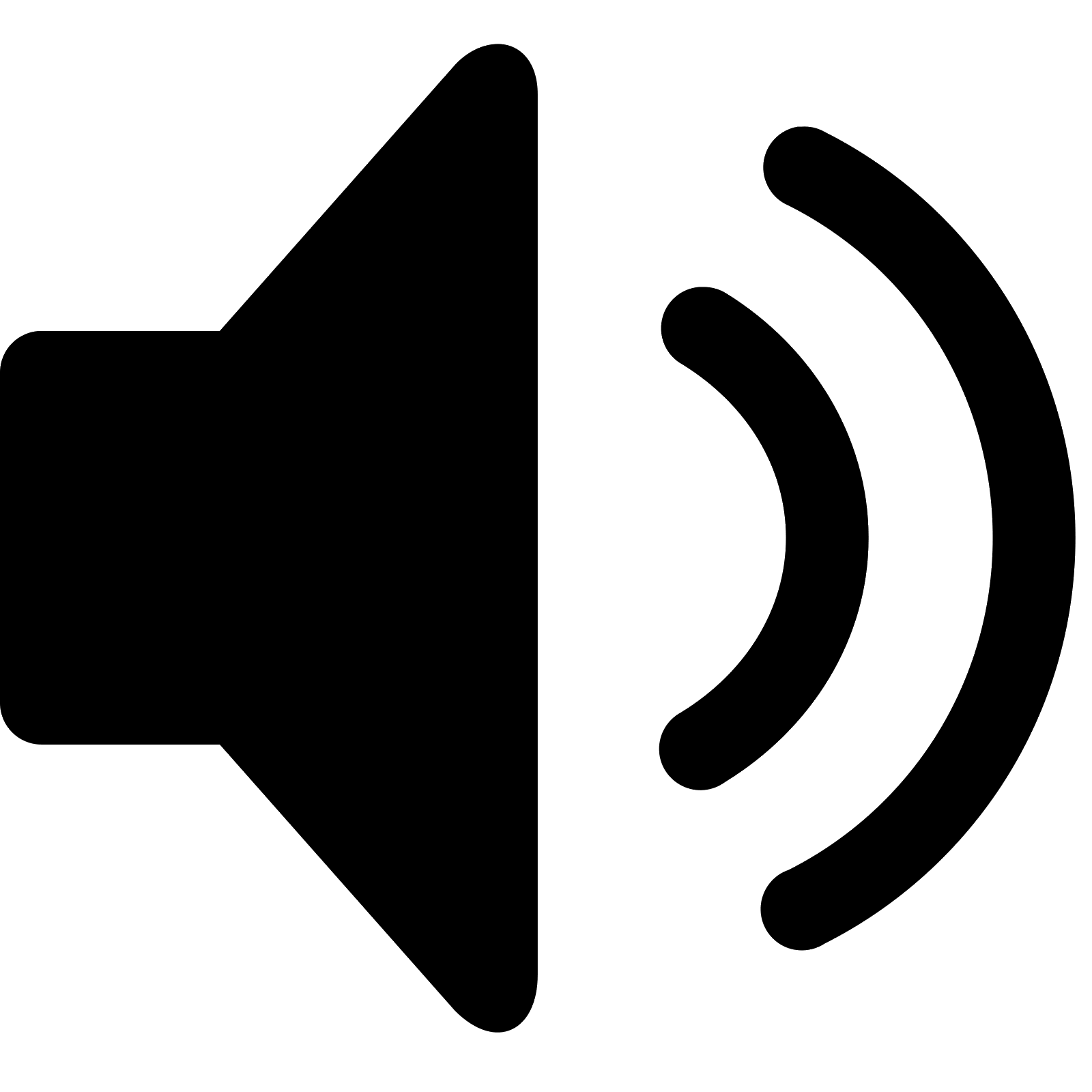 3w speaker
input: 100~240V AC 50~60Hz Output: 5V/1A
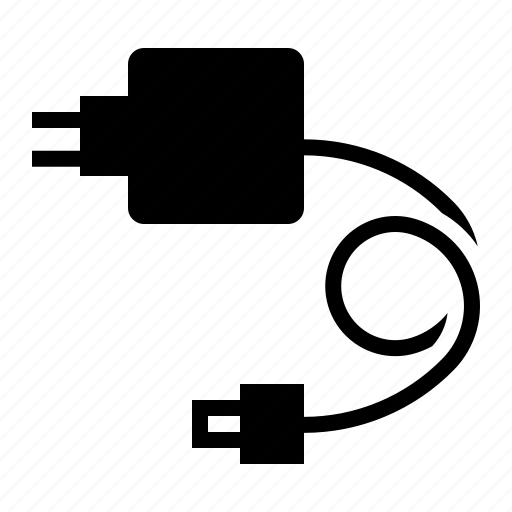 PWR button, Vol+/- button, Function button
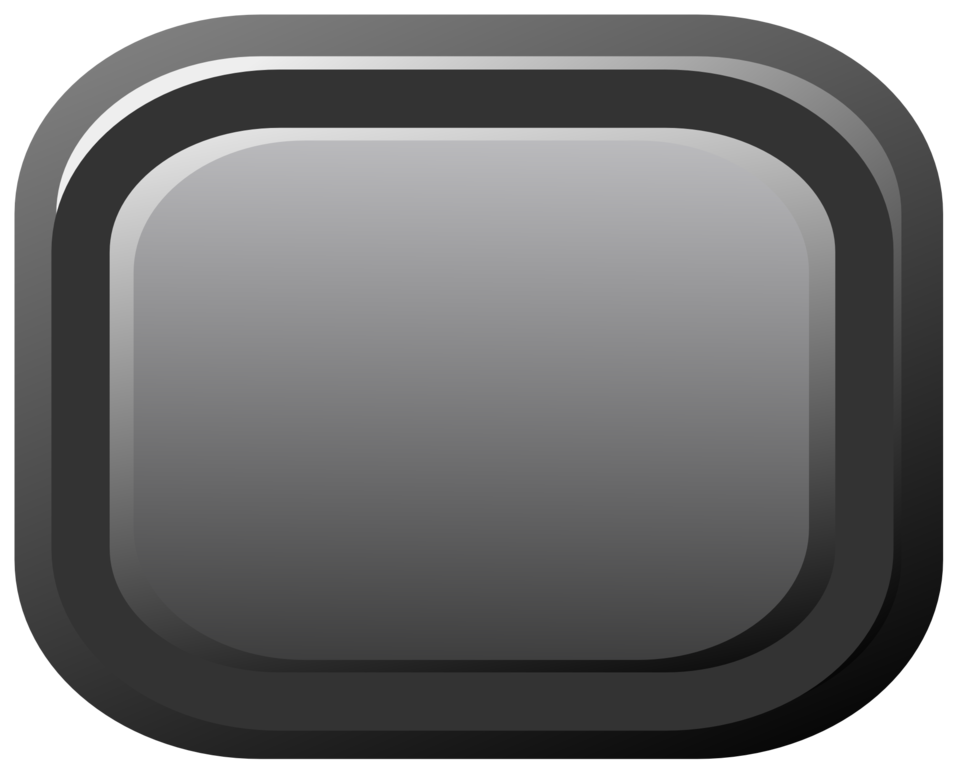 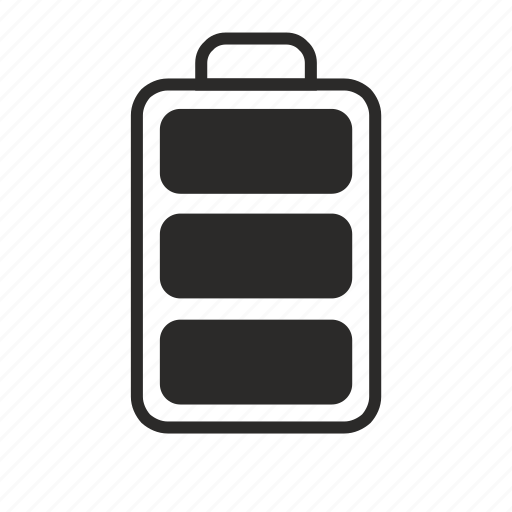 1500 mAH / 2000 mAH/ 2600mAH
1 slot –Micro SIM
Micro USB for charging
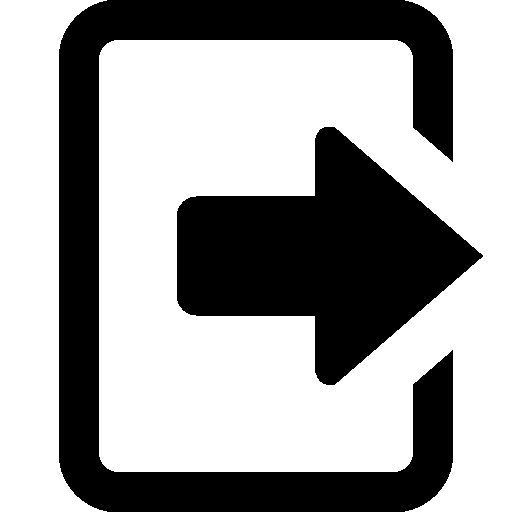 Option - 2G only
Option - 4G only
Option – 2G+4G
Option - 2G + Wi-Fi
Option - 4G+ Wi-Fi 
Option- 4G+2G+Wifi
Option – 4G+2G+ BT
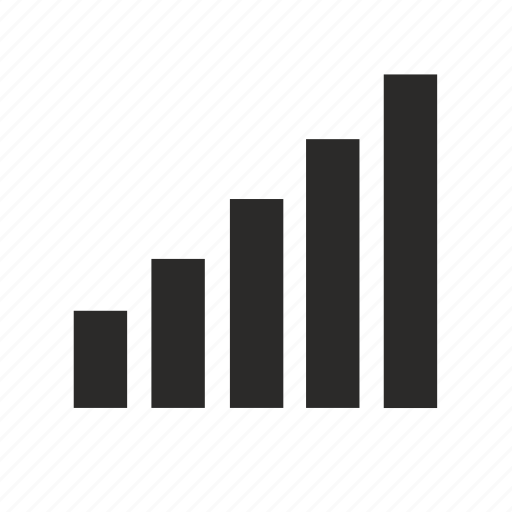 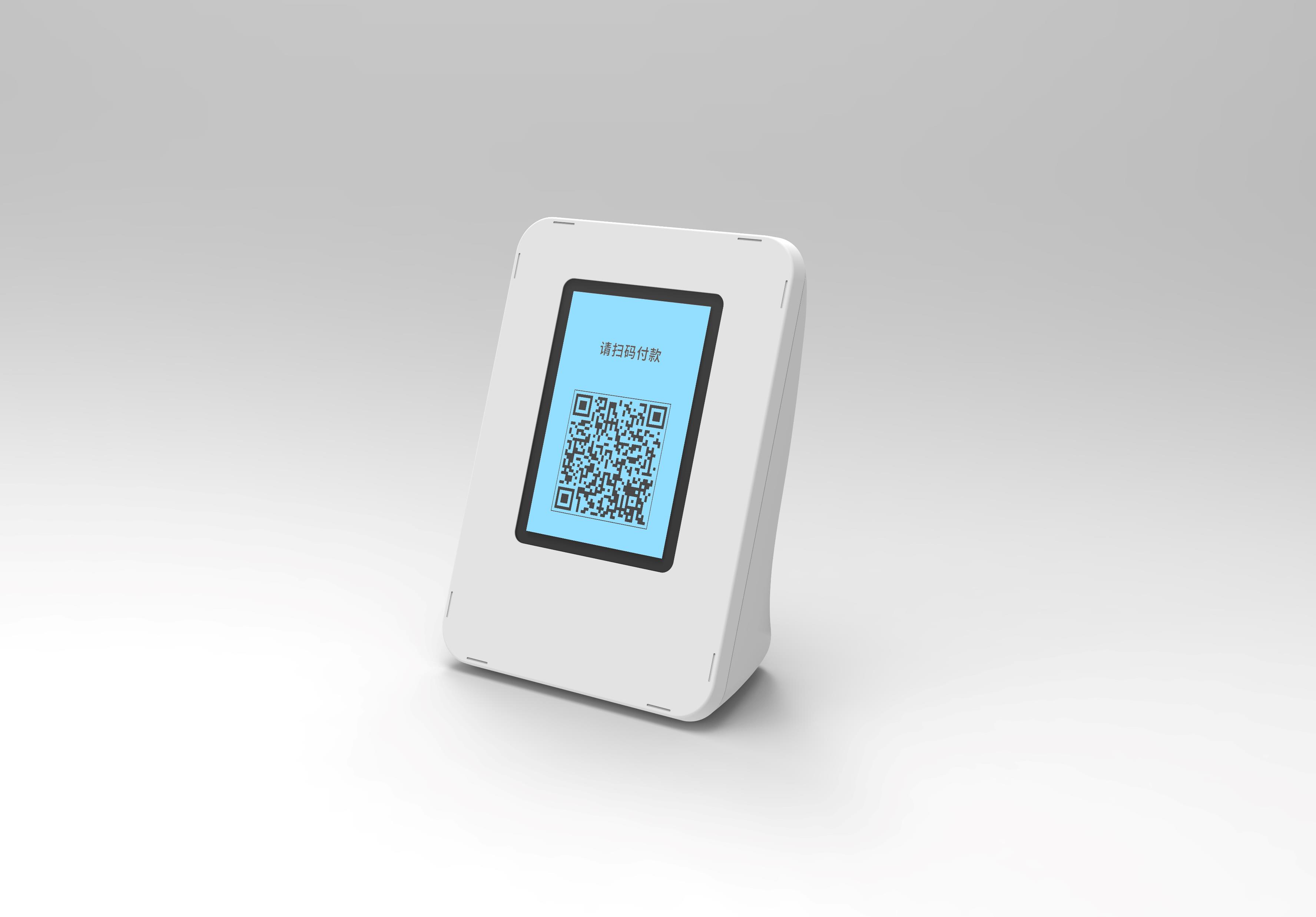 Payment Notification Sound box with Dynamic QR display
Display size – 2.4-inch
2G only
Option - 4G only
Option - 2G + Wi-Fi
Option - 4G+ Wi-Fi
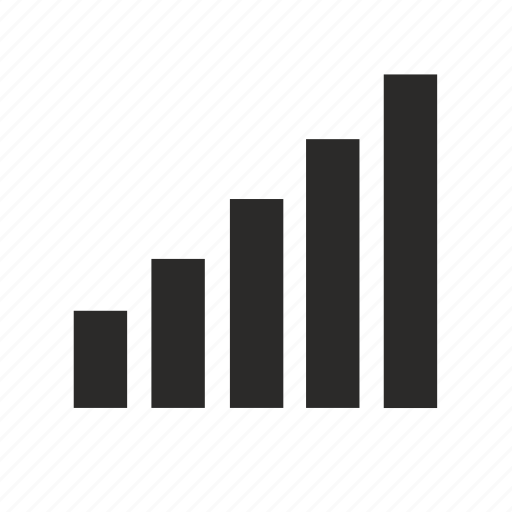 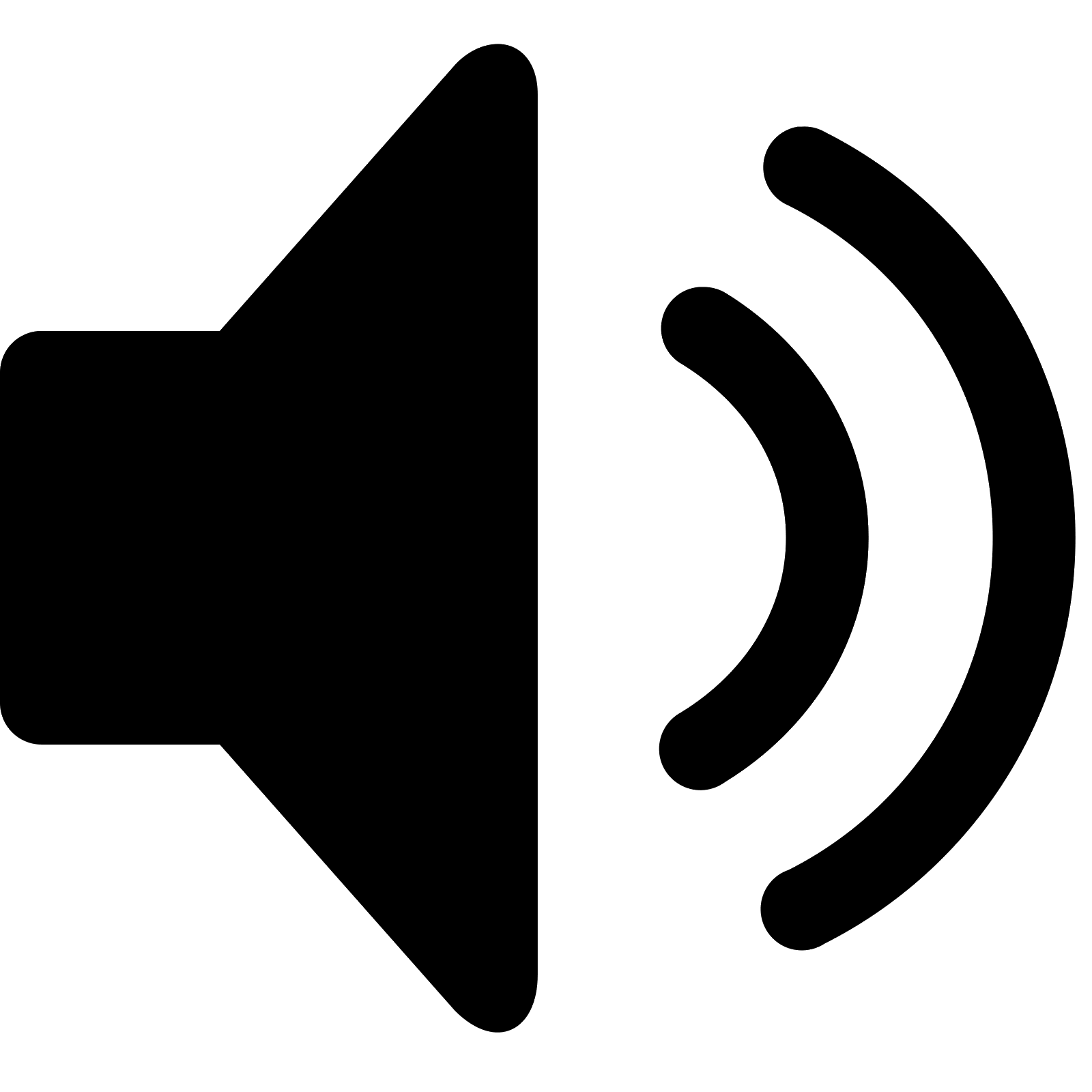 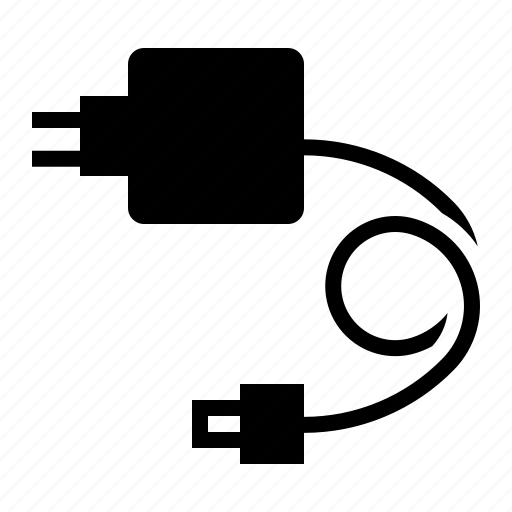 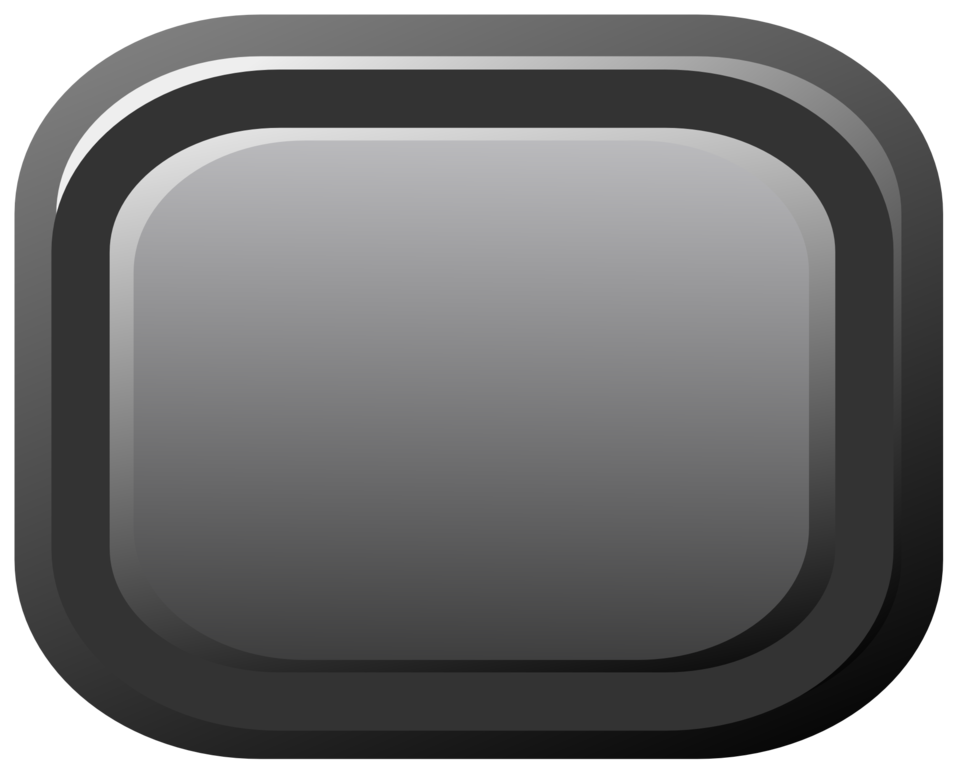 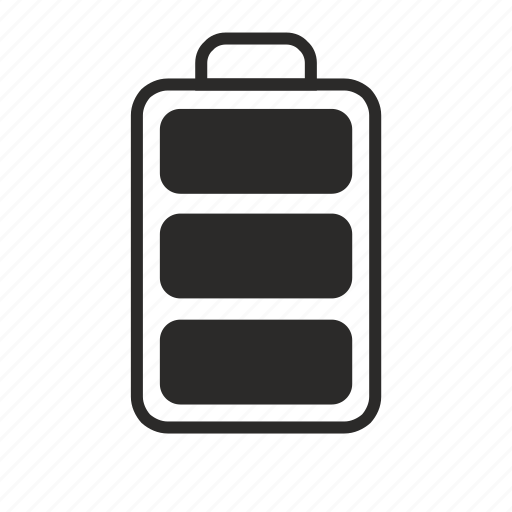 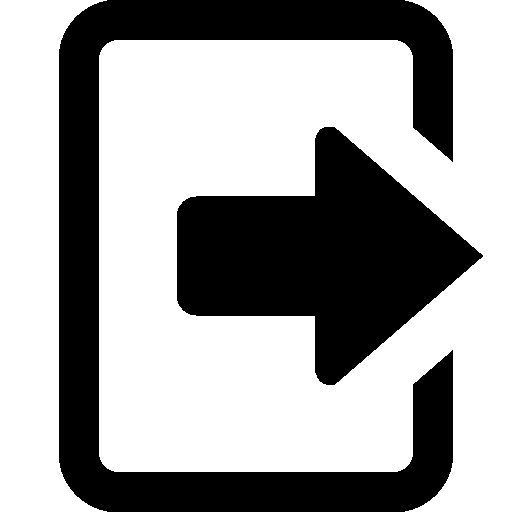 Payment Notification Sound box with 7 segment LED display
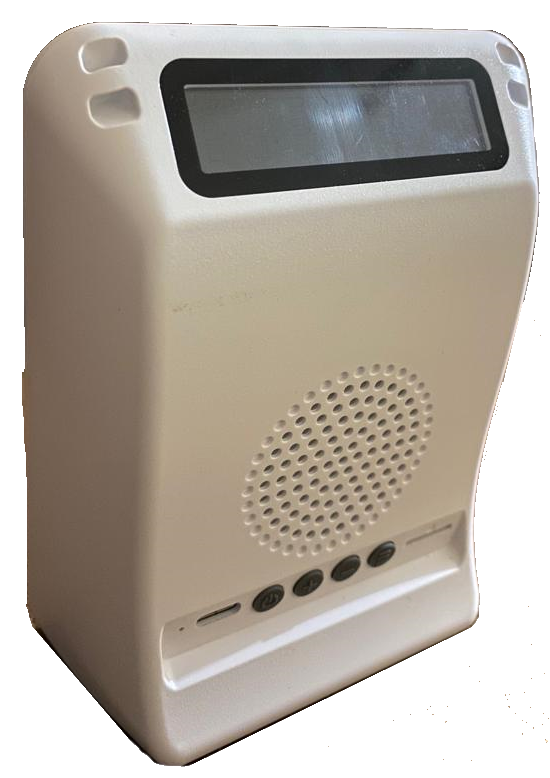 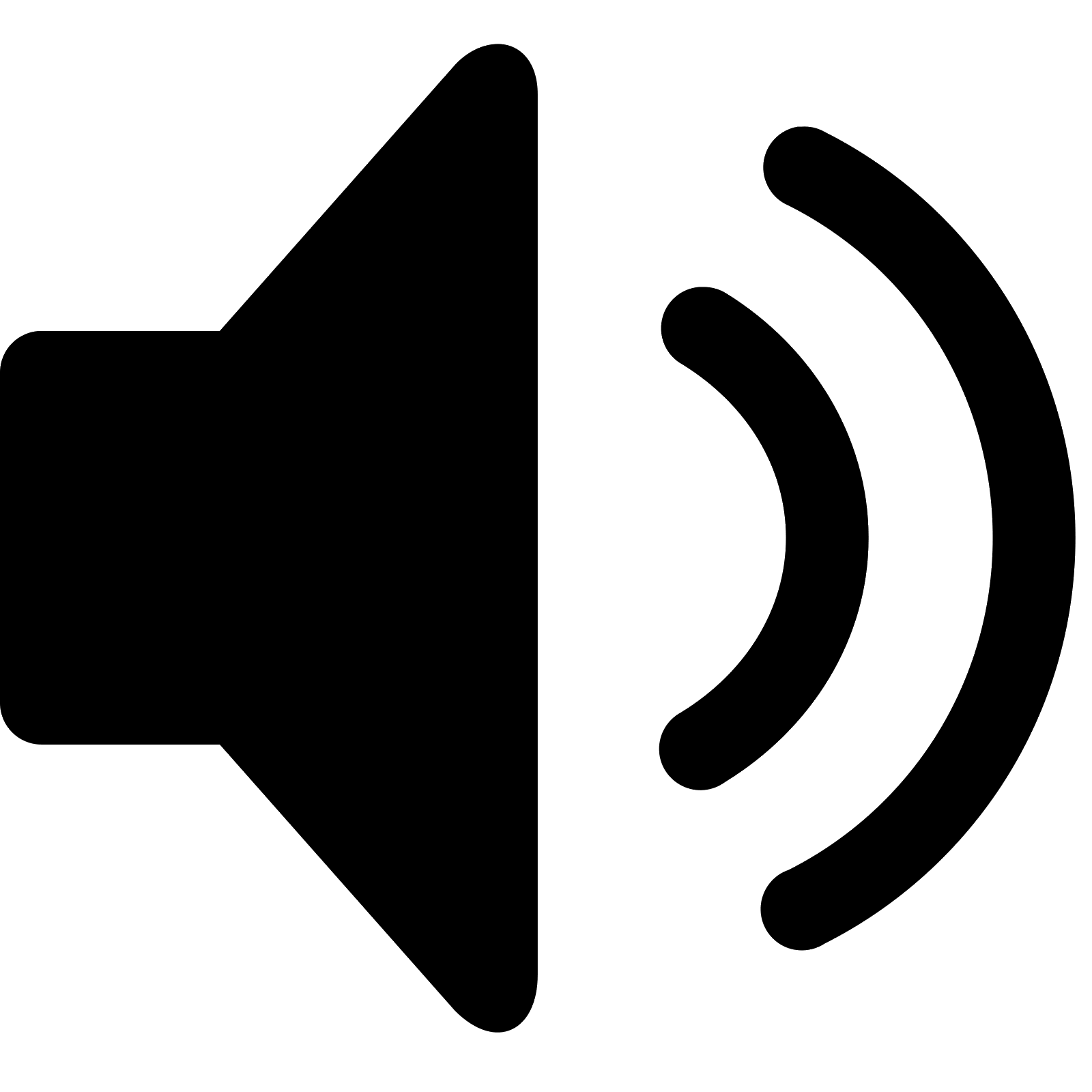 3w speaker
7 segment LED Display for Amount
Network status
Batter status
input: 100~240V AC 50~60Hz Output: 5V/1A
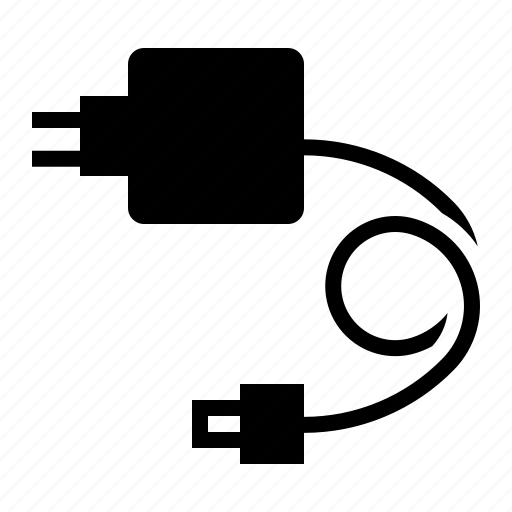 PWR button, Vol+/- button, Function button
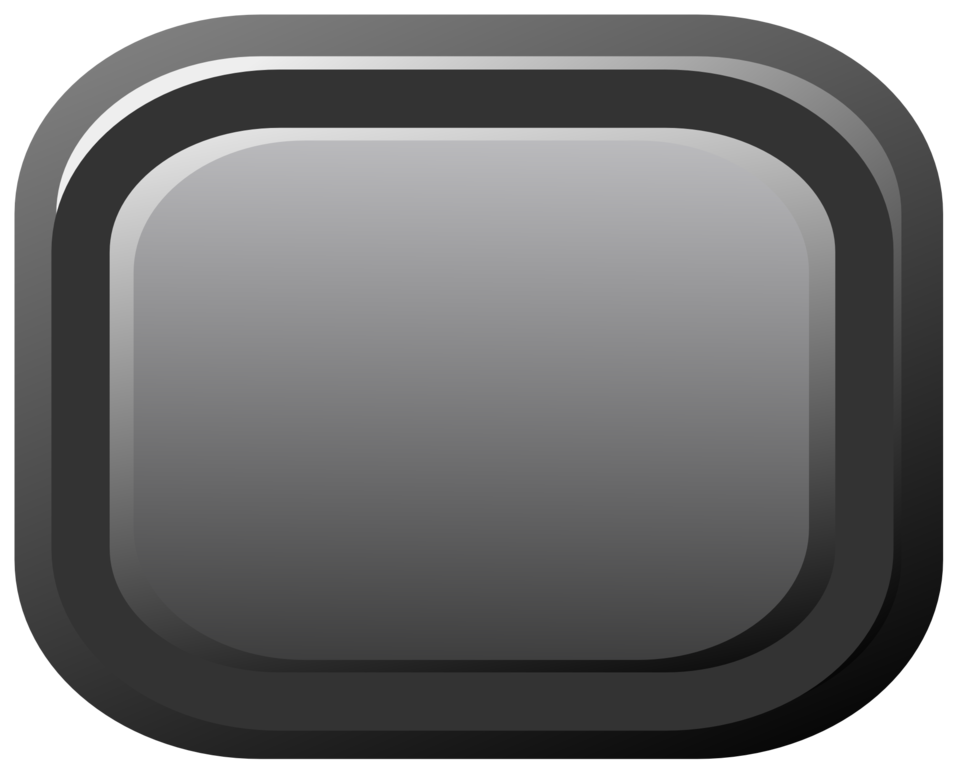 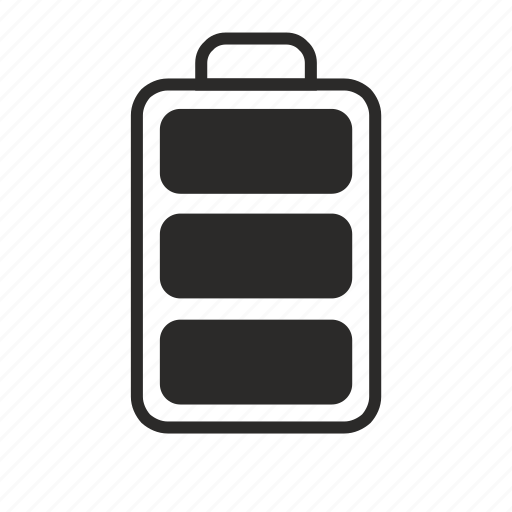 1500 mAH / 2000 mAH/ 2600mAH
1 slot –Micro SIM
Micro USB for charging
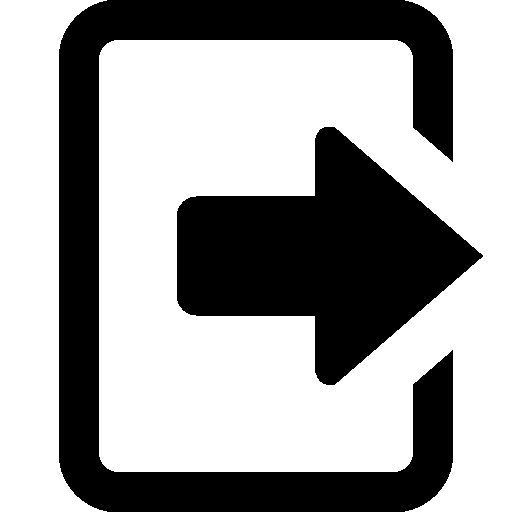 Option - 2G only
Option - 4G only
Option – 2G+4G
Option - 2G + Wi-Fi
Option - 4G+ Wi-Fi 
Option- 4G+2G+Wifi
Option – 4G+2G+ BT
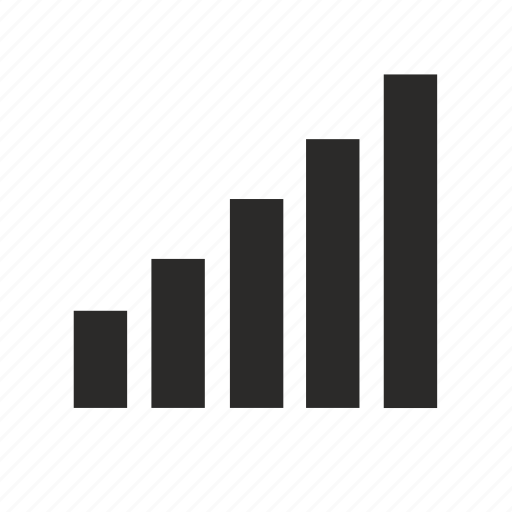 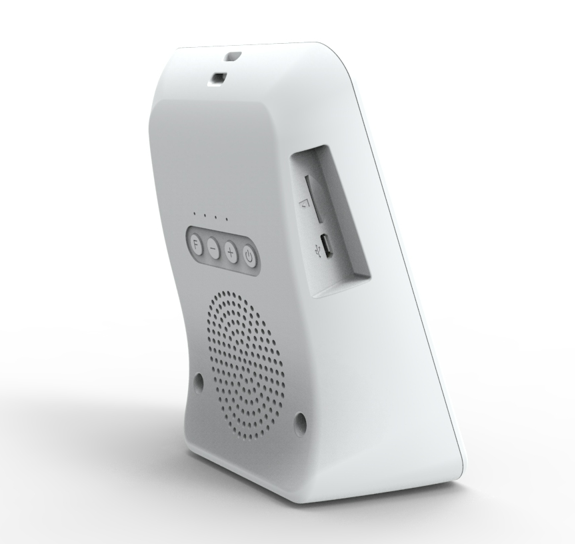 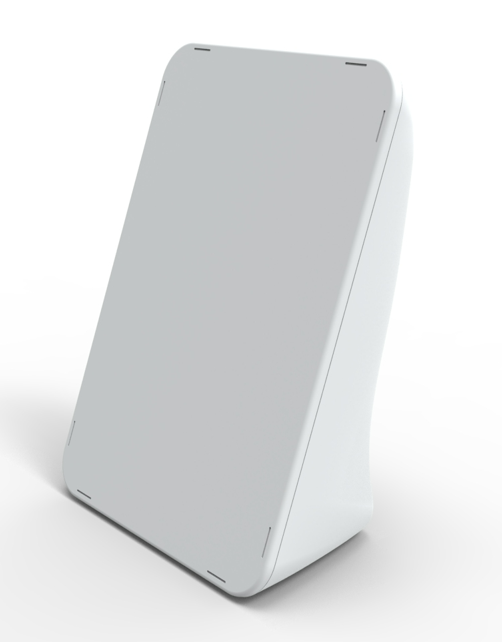 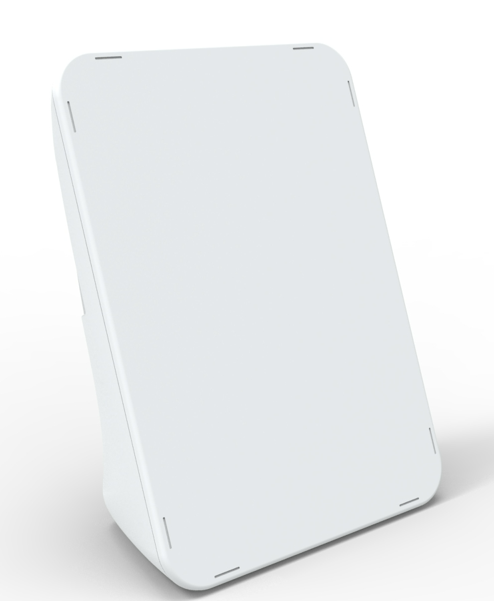 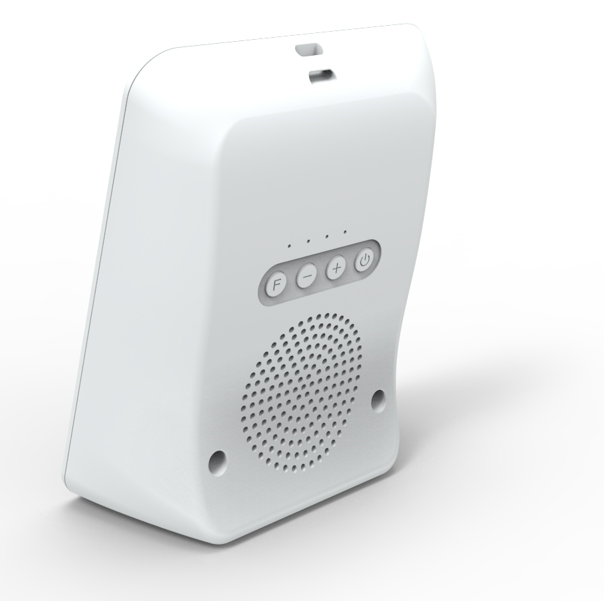 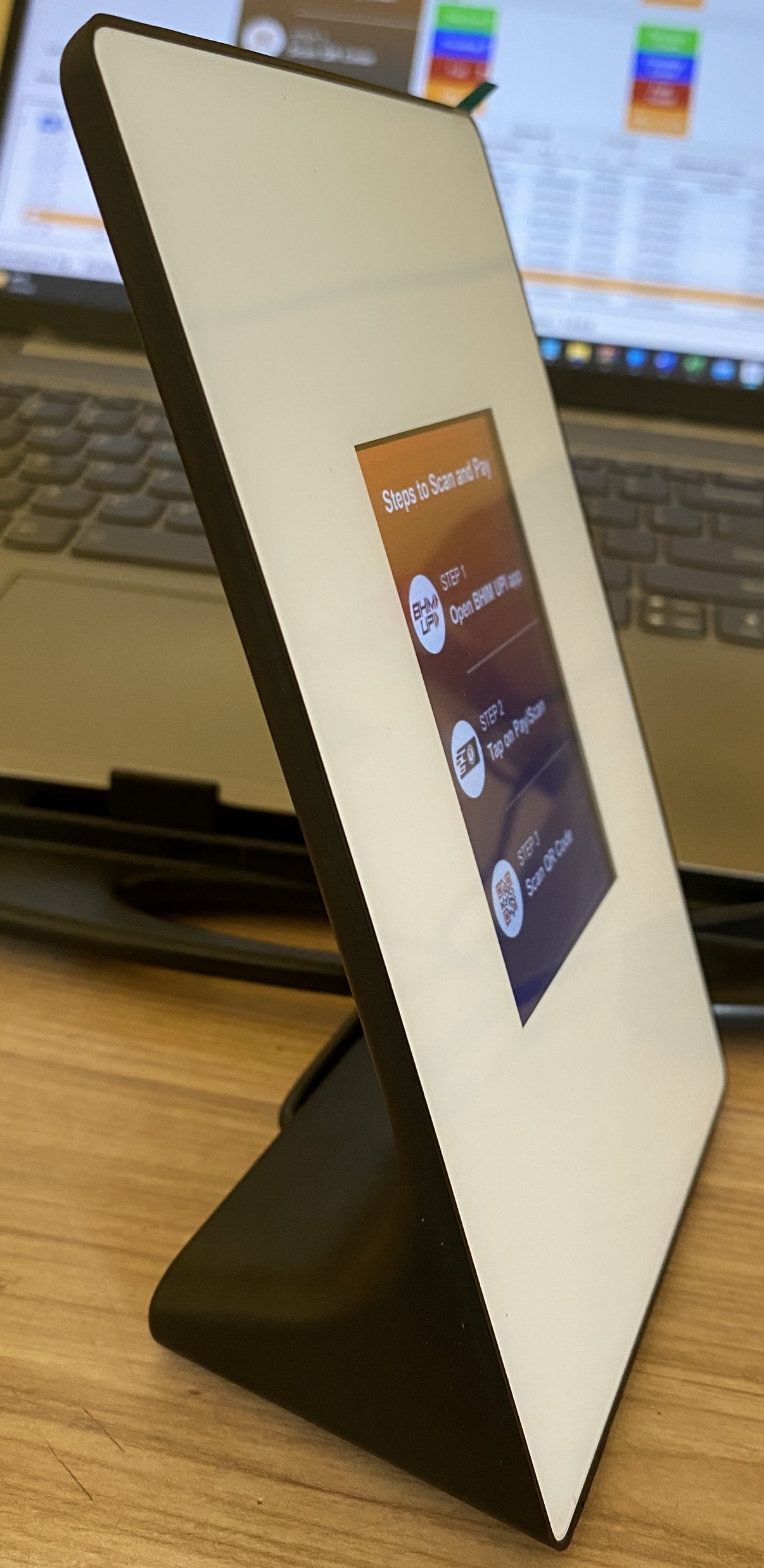 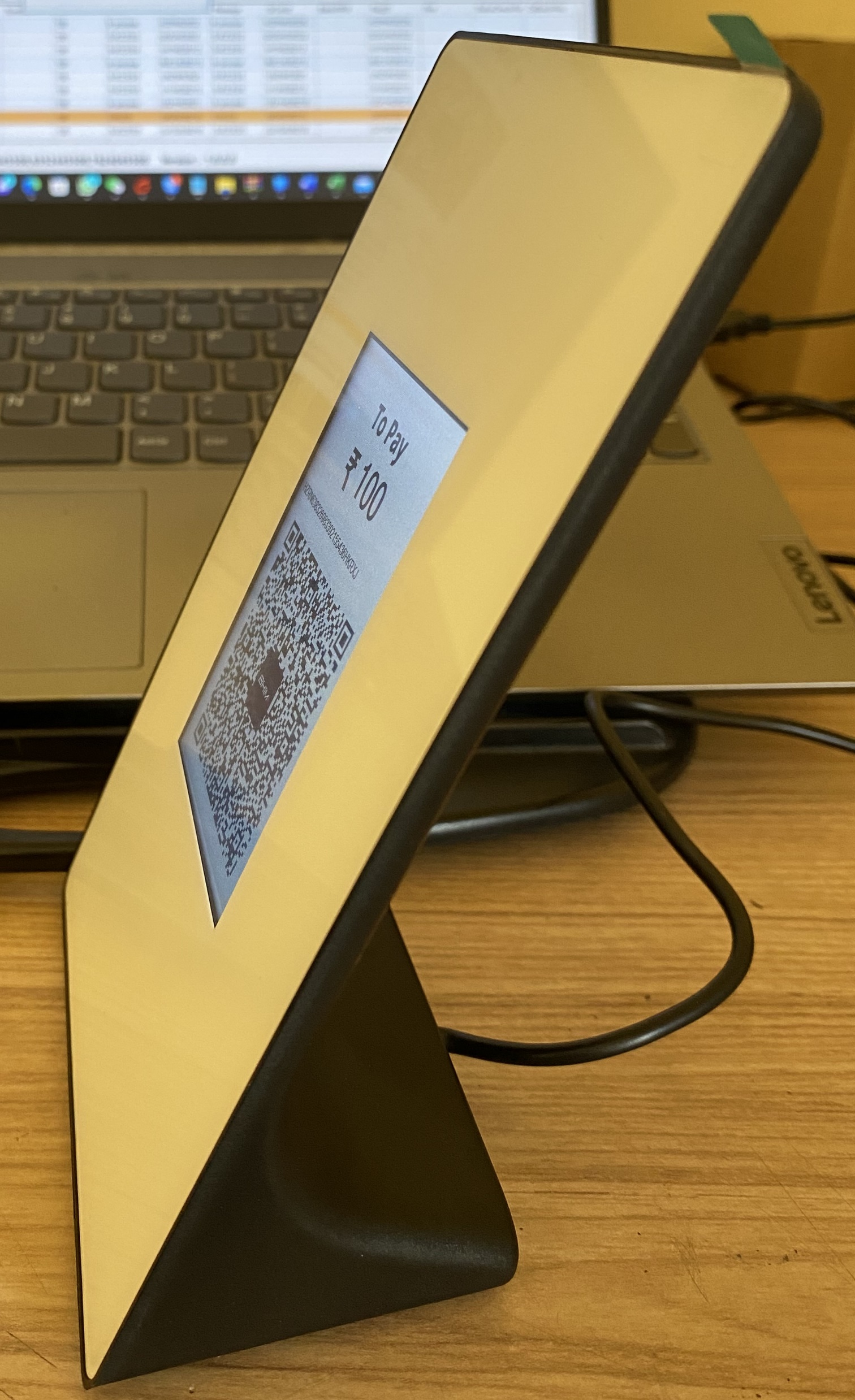 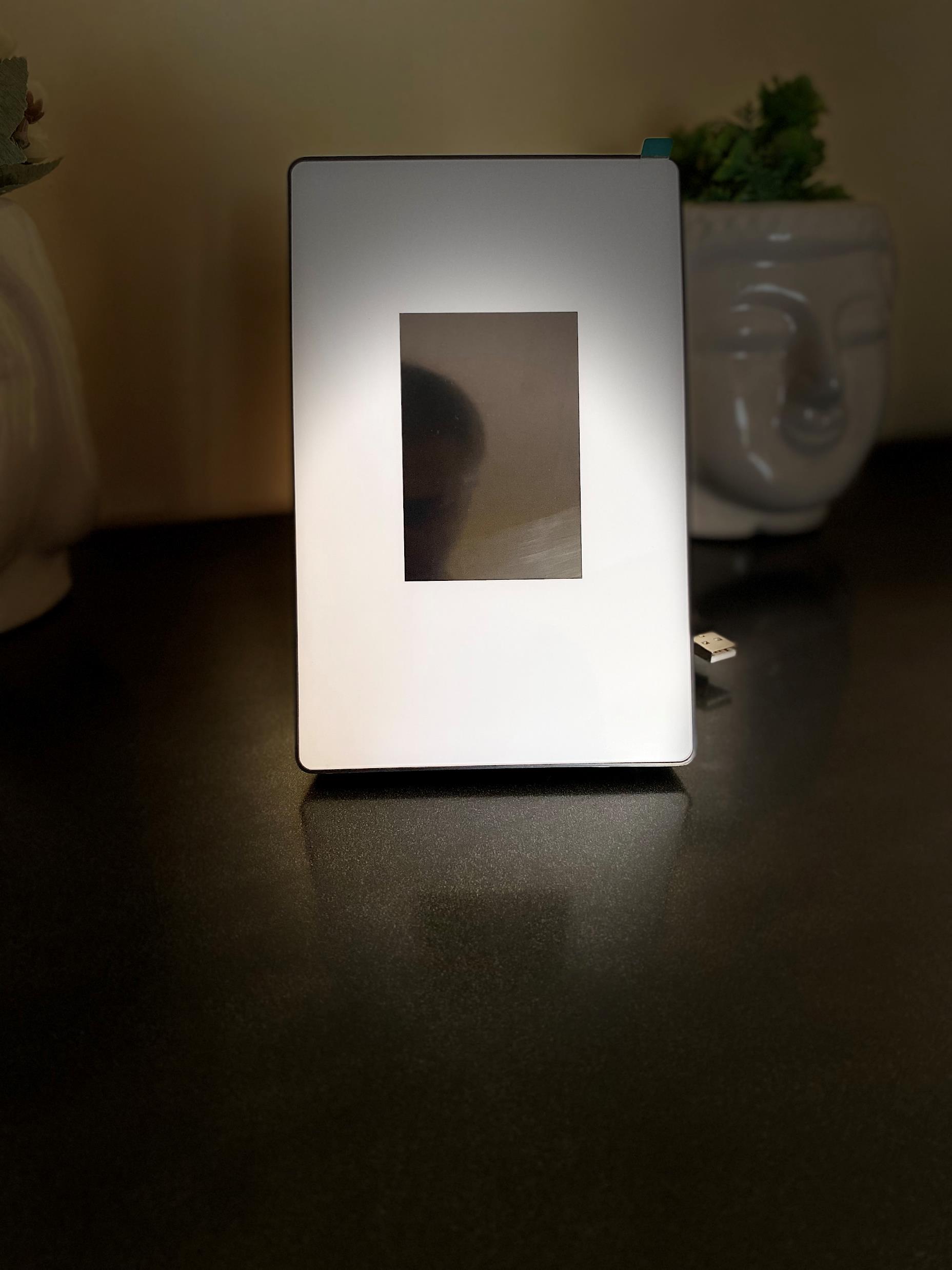 Most Suitable product to Accept payment through UPI Billing system/POS
Processor		32-bitsARM
Display		3.5”TFTLCD, 320*480 pixels
USB Cable 		1.2m，TypeAUSBplug
Communication	USB CDC Serial port
Weight		170g±10g
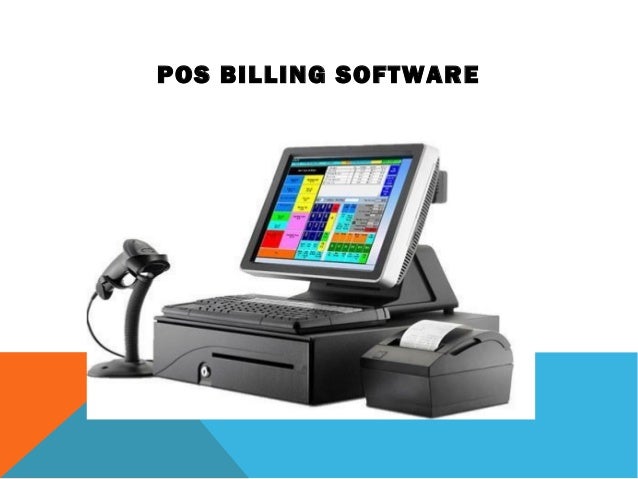 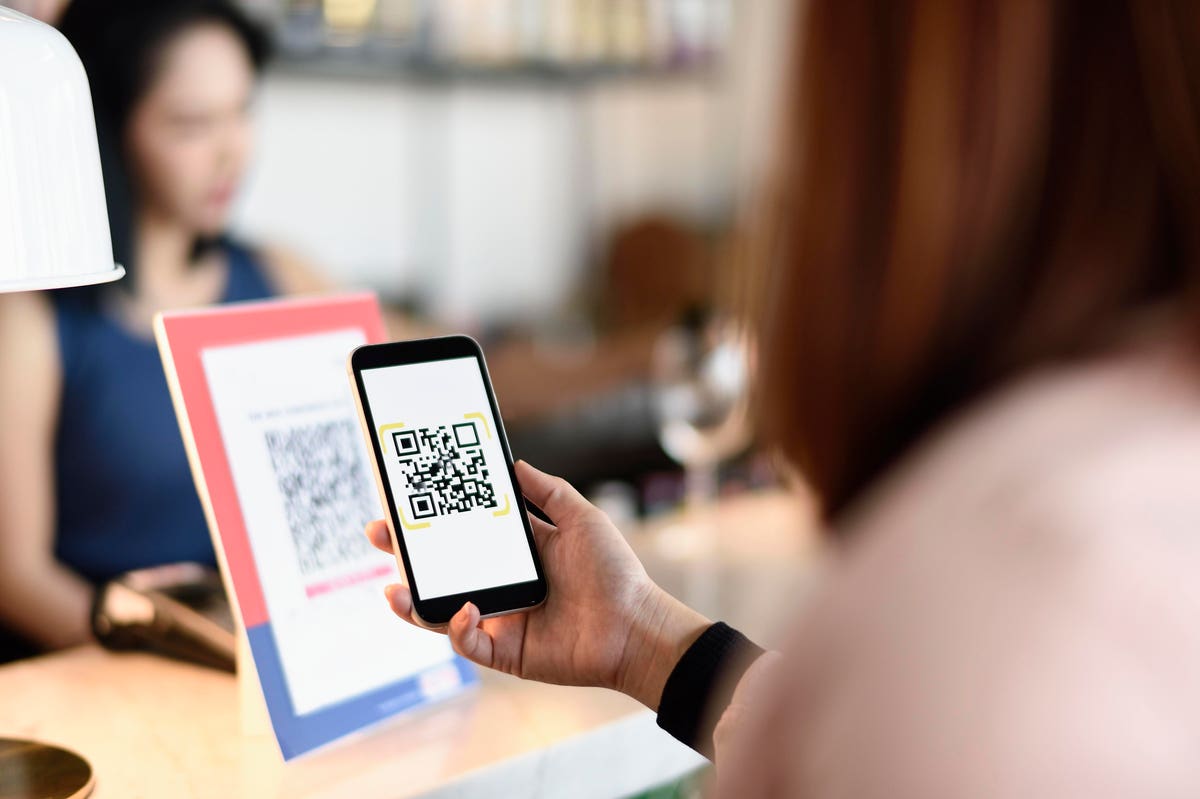 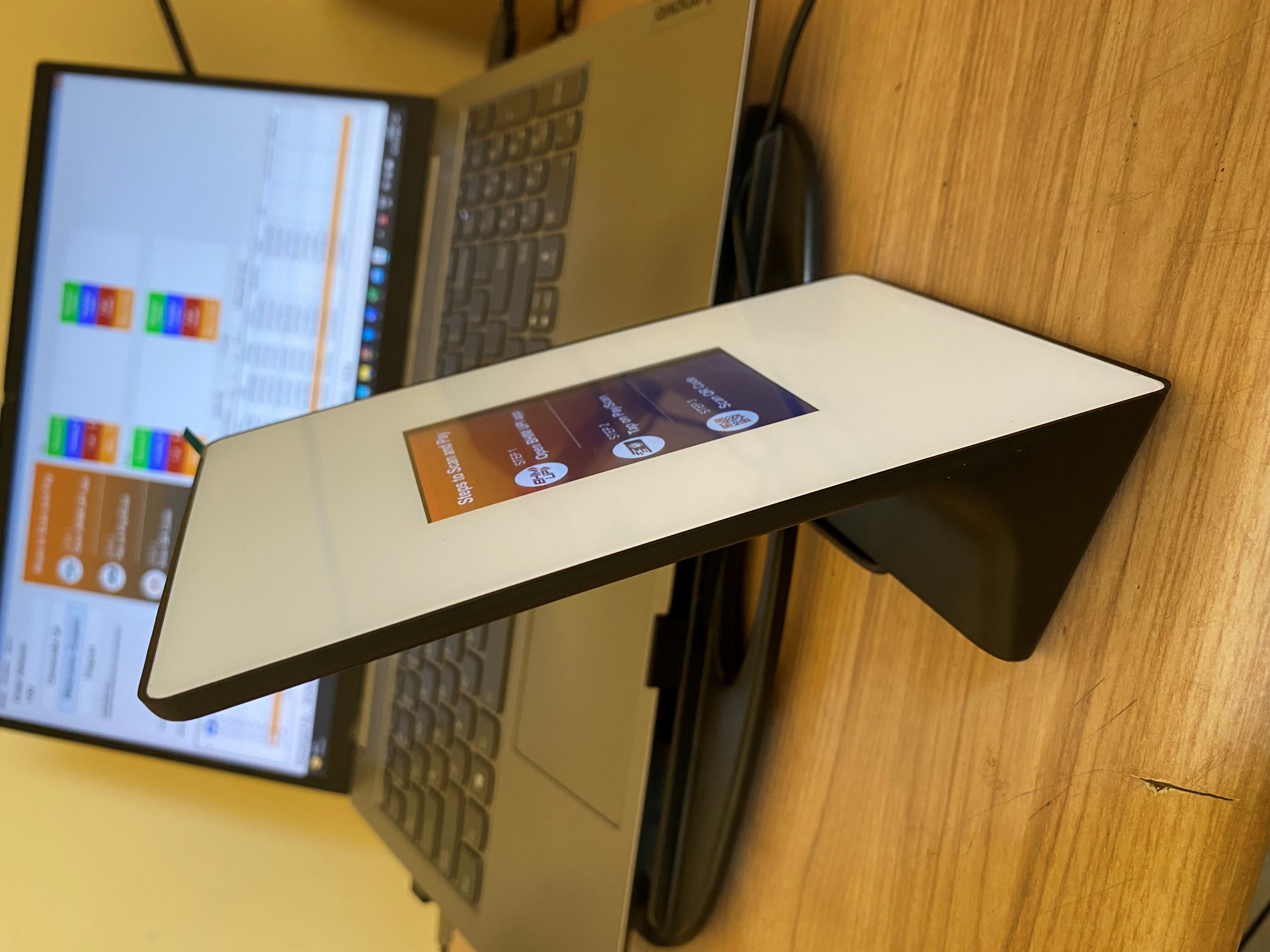 Customer scan and make
Payment
QR image send to DQR
Payment status display
 on screen
POS/Billing software Generate QR code
Benefit
Merchant control the amount
Customer don’t need to enter amount
Each QR code generated by a merchant for an order is unique.
UPI Settlement can match with Billing system order and amount
Accept payment by any UPI app and have status report at same time
Configure any UPI code & easy to change
Integration support
Software customization support
Client application development support
Device integration support on running server/Solution.
Provide FOTA support.
Multi language support.
Device firmware/ certificate/keys/ credentials are encrypted, can’t access without proper key for security.
Certification
Hardware Certificate – BIS/ RoHS